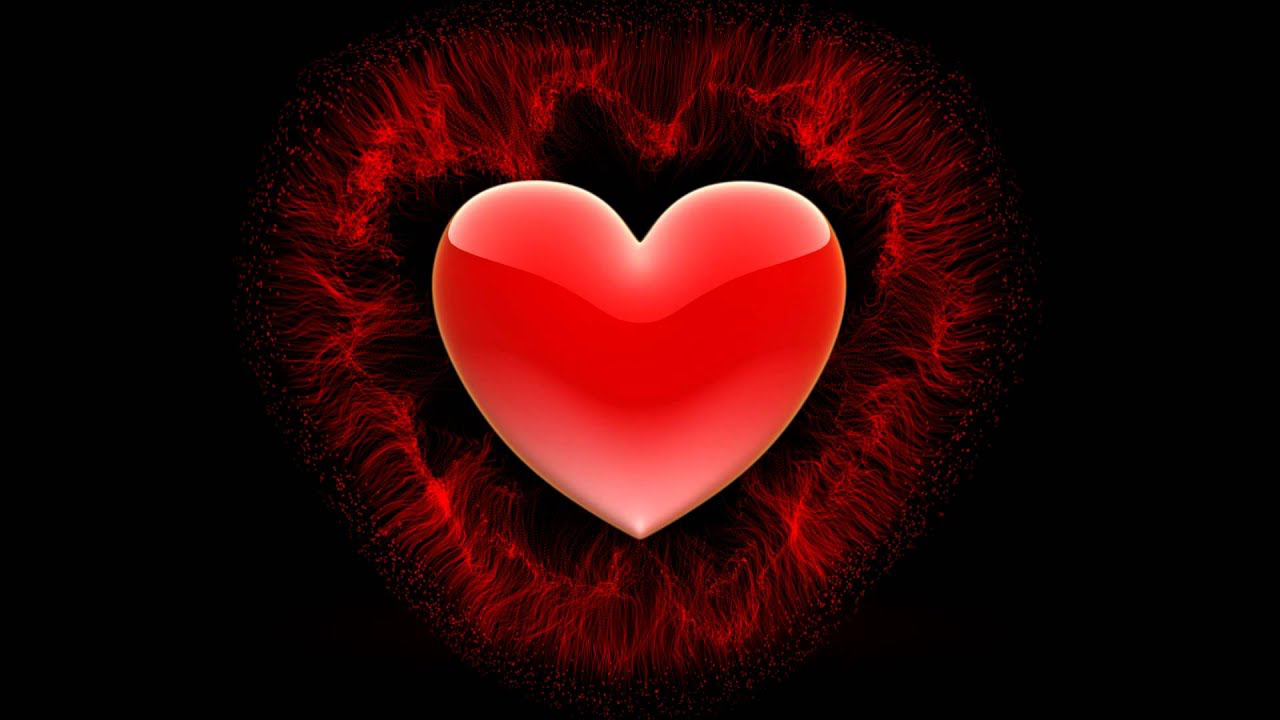 RIPE NCC Services WG
Agenda
Admin
Co-chair selection process.
Planning for the registry 2025. Hans Petter Holen
Planning for Information Services 2025. Felipe Victolla Silveira
Planning for external engagement and community. Hisham Ibrahim
Planning for organisational stability 2025. Hans Petter Holen
AOB
Administrative Matters
Welcome
Select a scribe
Finalise agenda
Approve minutes from RIPE 88
https://www.ripe.net/community/wg/active-wg/services/minutes/ripe-ncc-services-working-group-minutes-ripe-88/
Co-chair selection process
One volunteer, Stefan Wahl
Thank you!
Please show support now
Thank you, Bijal!
RIPE NCC Services WG formed at RIPE 46
Minutes from RIPE 47 (27th January, 2004)
D. Co-Chair for the Working Group Kurtis Lindqvist
One volunteer had stepped forward and was accepted:
Bijal Sanghani, FLAG Telecom